March 2024
TGbi – Proposal for coordinated MAC rotation
Date: 2024-03-08
Authors:
Slide 1
D. Ficara et al, Cisco
March 2024
Background – EDP Epochs and Coordination
(EDP) Epochs were discussed in 11-23/0873, 11-23/1246 and 11-23/1675. 
11-23/1675 discusses about individual and mass rotations

Mass rotation – Large Anonymity Set 
Individual rotation – Anonymity via confusion with STA disconnecting/reconnecting

11-24/222r2: support for group and individual epochs, one-time and periodic
Slide 2
D. Ficara et al, Cisco
March 2024
A simple definition for anonymity
Simple metric for privacy [1]:

Anonymity Set Size. The anonymity set for an individual u, denoted ASu is the set of users that the adversary cannot distinguish from u. It can be seen as the size of the crowd into which the target u can blend. 

In other words, if you hide in the crowd, the bigger the crowd, the better you hide.
Slide 3
D. Ficara et al, Cisco
March 2024
Hiding in the Crowd Example (Group Epochs)
Mmm… MAC 3 stopped and a new MAC started sending right after, without any new association, it is OBVIOUSLY MAC 3
MAC 1
MAC 2
MAC 3
…
MAC n
MAC n+1
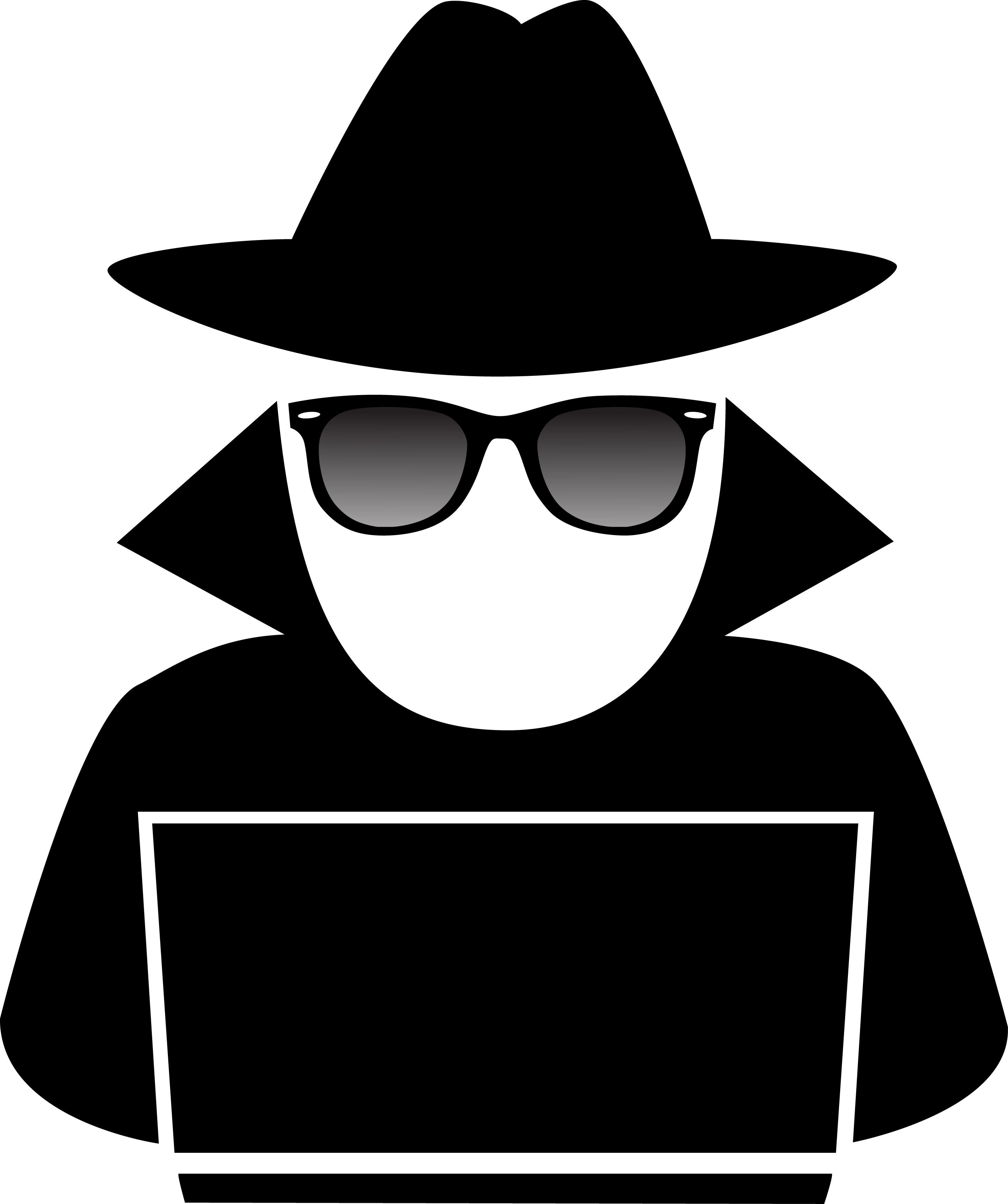 Anonimity Set Size = 1
time
MAC 1
…
MAC n
Mmm… 20 MACs stopped and 20 new MACs started sending right after, without any new association, it is obviously a rotation, but which one is which?
MAC n+1
…
MAC n+n
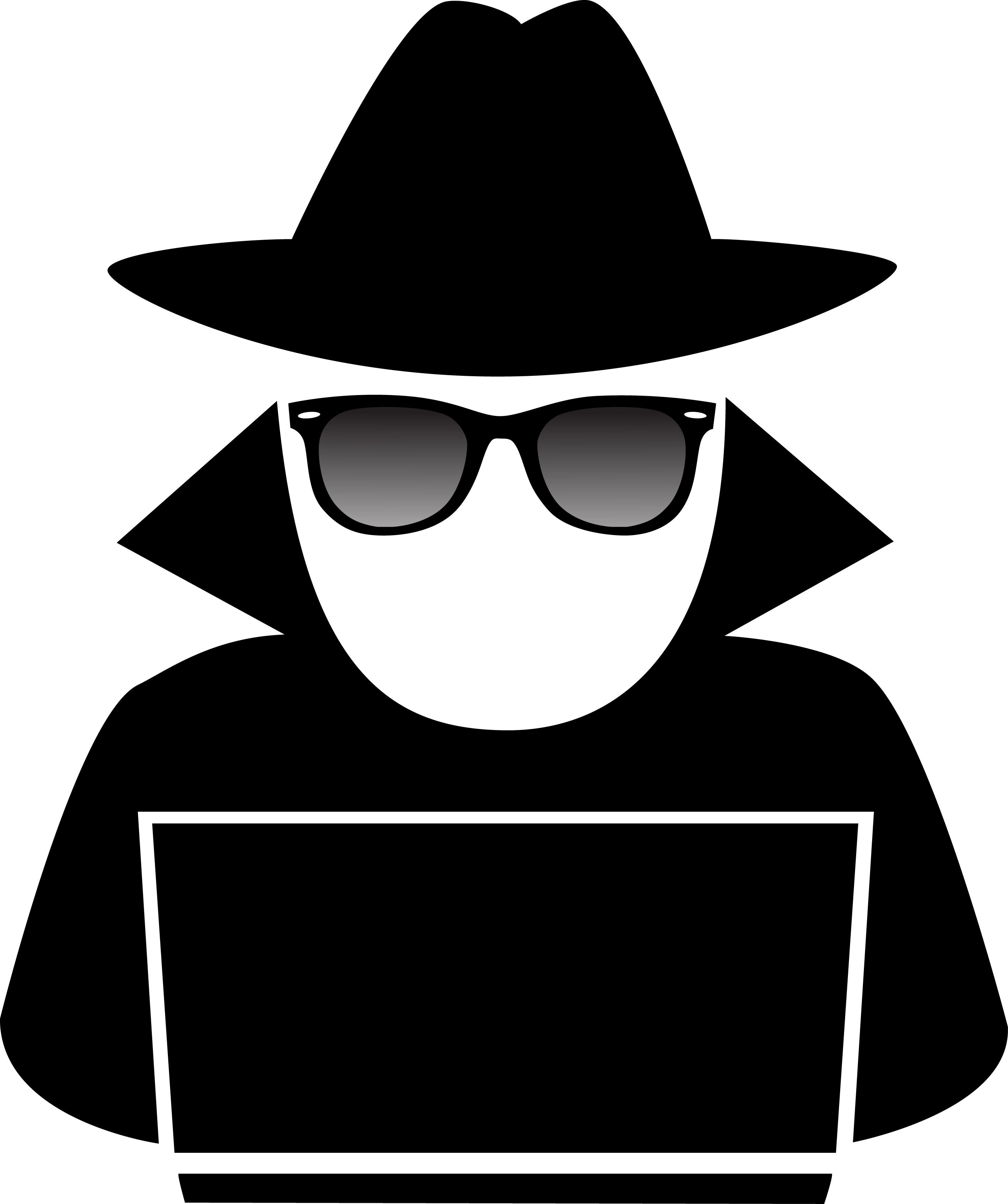 time
Anonimity Set Size = 20
Slide 4
D. Ficara et al, Cisco
March 2024
Coordination for Group Epochs
11-24/222r2:
 A Group EDP Epoch sequence is initiated by an AP MLD by advertising the EDP Epoch parameters to a set of non-AP MLDs as defined in subclause 10.y.2.2 Group EDP Epoch advertisement.
Each non-AP MLD of the set of non-AP MLDs applies the advertised EDP Epoch parameters of the Group EDP Epoch to determine the same EDP Epoch sequence of one or more EDP Epoch start times.
Slide 5
D. Ficara et al, Cisco
March 2024
One-Time Group Proposal
AP declares group EDP epoch parameters, stating:
"all STAs must join" or
min threshold of #STAs according to AP (NAP ).
If (B): Each STA i declares to AP on its own time if it intends to hop onto this group EDP epoch.
If (B): Before EDP epoch start,  if NAP  is not reached, AP declares (unicast protected action frames to each STA i) next group EDP epoch invalid and won't be executed
AP can "goto (1)" : declare a new group EDP epoch
If (B): Otherwise, all STAs that declared positive intention at (2) will participate to the group EDP Epoch (i.e.: perform group frame anonymization operations, etc...)
Slide 6
D. Ficara et al, Cisco
March 2024
Periodic Group Proposal
AP declares EDP epoch sequence and group EDP epoch parameters, stating:
"All STAs must join" or
min threshold of #STAs according to AP (NAP ).
If (B): Each STA i declares to AP on its own time if it intends to hop onto this group EDP epoch sequence.
If (B): Before first EDP epoch start,  if NAP  not reached, AP declares (unicast protected action frames to each STA i) group EDP epoch invalid and won't be executed
AP can "goto (1)" : declare a new group EDP epoch + new epoch sequence
If (B): Otherwise, all STAs that declared positive intention at (2) will participate to the group EDP Epoch (i.e.: perform group frame anonymization operations, etc...) for this epoch sequence

This means no additional messaging for all the EDP epoch sequence 

(at any point in the sequence) STA j decides to withdraw from group EDP epoch sequence by sending protected action frame to AP. AP re-evaluates group EDP Epoch.
Slide 7
D. Ficara et al, Cisco
March 2024
Summary
Discussion on Anonymity Set Size related to Epoch structure
Coordinated group proposal in light of new 11-24/222r2
One-time
Periodic
Slide 8
D. Ficara et al, Cisco
March 2024
Straw Poll 1
Do you support a mechanism to coordinate group EDP epochs with thresholds on Anonymity Set Size (# of non-AP MLD STAs)?


Yes
No
Abstain
Slide 9
D. Ficara et al, Cisco
March 2024
Straw Poll 2
Do you support integrating the proposal for coordinated group EDP epoch, including Anonymity Set Size threshold, in the current draft?


Yes
No
Abstain
Slide 10
D. Ficara et al, Cisco
March 2024
References
Technical Privacy Metrics: a Systematic Survey - https://arxiv.org/abs/1512.00327
11-23/0873 Client Frame Tracking Countermeasures
11-23/1246 Proposal for sliding window MAC address rotation
11-23/1675 Epoch structure proposal
11-23/2098r3 Frame Anonymization Normative Text 
11-24/222r2 Frame Anonymization and EDP Epoch Operation
Slide 11
D. Ficara et al, Cisco